Planning Grants - LIGHTNING TALK TEMPLATE FOR 2024 S&CC PI MEETING
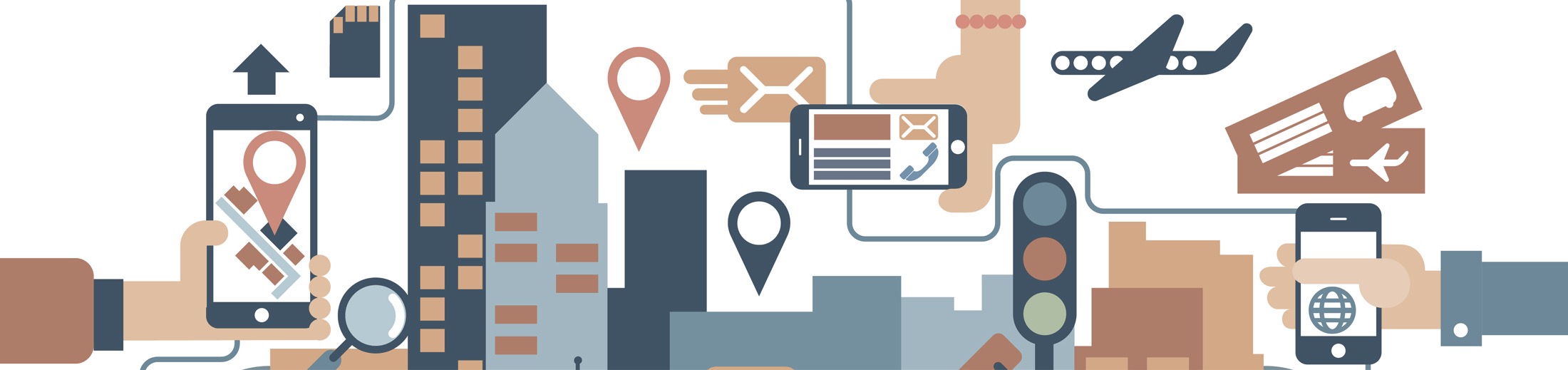 PROPOSAL TITLE (Do not include award type here, eg: SCC-PG:)
NSF Project_ID
Lead PI, Institution
Award Type (IRG, PG, RCN etc, Solicitation Year (ex: PG, FY2021)
Community Partners (Name, Institution)
Principal Research Investigators (Name, Institution)
This slide serves as a brief Introduction to investigators and community partners
Suggested length: 15(s)
Project Overview
Visual Schematic
Project Vision
Describe the vision for a future IRG proposal, which could include the applied research components, fundamental research advances and pilot activities with the community.

(1-2 bullets addressing this)
A visual representation of your project and the desired products/outcomes, as well as how your activities are helping you achieve this. In the schematic, include how the researchers and community stakeholders feed into the project.
Suggested length: 30(s)
Project Overview
Use-Inspired Research
PG Activities
What is the problem being addressed and how have the needs of the target community (e.g., end-users, beneficiaries and community stakeholders) helped to shape the vision and activities of the project? 

Be sure to mention the City, State of the target community, as well as community partners (mention this only within this section)

(1-2 bullets addressing this)
Describe planning grant activities which may include project team building, as well as refining research and pilot concepts together with community stakeholder engagement and feedback.

Highlight completed activities in green, ongoing in blue, and anticipated activities in purple
Suggested length: 30(s)
Project Update
Describe your activities to date.

Emphasize planning grant activities that have been carried out over the course of this project and how they are preparing your team towards submitting an IRG project.

You may include visuals if appropriate.
Suggested length: 1(m)
[Speaker Notes: Inclusion of data visualization, photos or video demonstrations that concretely exhibits project outcomes is strongly encouraged for this portion of the lightning talk.]
Project Evolution
How have planning grant activities shaped or evolved the long-term vision of the project? Specifically, we want to understand how engagement with your team (e.g., researchers and community partners) and feedback from the target community is informing your vision for the future IRG project. Give one or two specific examples.
Examples: 
“We learned that the residents were not comfortable with a warning system in which government officials would offer evacuation based on potentially inaccurate risk predictions. Thus, we moved from a formal alert system to an integrated data dashboard that embedded locally-collected data and enabled the residents to make their own evacuation decisions.”

“We learned that emergency managers may have challenges trusting and using crowdsourced data to make correct decisions and allocate resources properly to the affected population who need them most. As a result, we have reevaluated our earlier crowdsourced-based design to ensure that the information propagating through our system is trustworthy to all who use it.”
Suggested length: 45(s)